9th session
13th November 2018
International Financial Markets, ISEG
1
1
1
Virtual currencies- Cryptocurrencies
International Financial Markets, ISEG
2
Virtual currencies - cryptocurrencies
The presentation of the concept.
Böhme, Christin, Edelman and Moore (2015). Bitcoin: economics, technology and governance. Journal of Economic Perspectives, 29: 2, 213-238
What determines the price of bitcoins
 Ciaian,  Rajcaniova, and Kancs, (2016). The economics of BitCoin price formation. Applied Economics, 48: 19, 1799-1815. 
The pros and cons of virtual currencies 
Mikoɫajewicz-Wozniak and Scheibe (2015) Virtual currency schemes – the future of financial services and ECB (2015) Virtual currency schemes – a further analysis 
Regulation
International Financial Markets, ISEG
3
BITCOIN
Virtual currency created in 2009 - Satoshi Nakamoto- with no centralized authority.
How are bitcoins used?
Anyone can create a bitcoin account, without charge. The software can be freely downloaded. People do not have to provide true identity, only a pseudonym.
Each computer running the software corresponds to a node in a peer-to-peer Bitcoin network.
Each bitcoin has an identified path from the start of its circulation. Each bitcoin consists of a unique chain of digital signatures stored in a digital wallet installed on the user’s computer.
International Financial Markets, ISEG
4
Throughout the years Satoshi wrote thousands of posts and emails and most of which are publicly available. 
The National Security Agency  was able to the use the ‘writer invariant’ method of stylometry to compare Satoshi’s ‘known’ writings with trillions of writing samples from people across the globe. 
By taking Satoshi’s texts and finding the 50 most common words, the NSA was able to break down his text into 5,000 word chunks and analyse each to find the frequency of those 50 words. This would result in a unique 50-number identifier for each chunk. 
The NSA then placed each of these numbers into a 50-dimensional space and flatten them into a plane using principal components analysis. The result is a ‘fingerprint’ for anything written by Satoshi that could easily be compared to any other writing.
International Financial Markets, ISEG
5
Public-private CRYPTOGRAPHY – messages are encrypted with a public key- code which is used to associate each digital coin token with some anonymous “owner” – and a private key  - code, known only to the “owner”, which is required to be entered by the “owner” to transfer ownership to another party. Loss of the private key means loss of digital tokens (similar to burning bank notes). 	
Every transaction has a different digital signature: a combination of the private key with the original transaction data.
The private key is used to mathematically derive the public key. It is very difficult to “reverse” the algorithm to accomplish the opposite.
Once the transaction is signed by the owner, the transaction is sent to the memory pool (broadcast to all nodes in the network) where it sits to be processed by miners.
International Financial Markets, ISEG
6
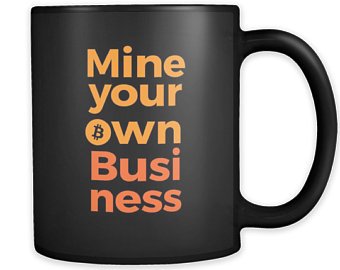 To prevent that users send out more Bitcoins than 
they have, the network decides which transactions are
valid through a process called mining. 
Every new transaction sent to the public bitcoin network
 is periodically grouped together in a block of recent 
transactions. A sequence of published blocks is a blockchain
Each new block that joins the chain must reference the preceding block, and in this manner, the blockchain establishes a traceable chronology that runs all the way back to the first bitcoin transfer.
A bitcoin transaction only clears when it is added to the consensus blockchain (demonstrated to be a solution to a puzzle).
Then, the coin appears in the recipient’s wallet with a recorded history of transactions, including the one just recently completed. 
Mining requires power-intensive  computerized calculations, consuming lots of electricity
International Financial Markets, ISEG
7
Beginning: miners solving the puzzle received 50 bitcoins. 
The number of bitcoins generated per block is set to decrease geometrically, with a 50% reduction every 210,000 blocks, or approximately four years. 
After 21 million bitcoins are created, the reward falls to zero.
Miners also require a transaction fee from those who initiate a transaction (below 0,1% of total transaction value).

More than just Bitcoins – altcoins:
Virtual currencies: https://coinmarketcap.com/
International Financial Markets, ISEG
8
Differences between various decentralised virtual currency schemes:
Different validating systems 
Proof-of-work (PoW) system, which depends entirely on computational power for validating transactions by means of hashing – based on Mining
- Proof-of-stake (PoS) system, Instead of every transaction being sent to the entire network for validation, all active users know beforehand the point in the network that will process the next transaction and add it to the blockchain - tries to eliminate some of the vulnerabilities of the PoW system, such as the possibility of manipulation through a (temporary) monopoly on mining (the 51% attack) and the high energy consumption – based on Forging. Validation is also faster.
International Financial Markets, ISEG
9
Different algorithms – (determine the speed at which the next “block” – set of transactions – is generated, how coins are released, etc.)
Shared by different cuerrencies.
Some need specialised equipment for “mining”, others don’t.

Differences in the (total) supply of coins
- Some have fixed Supply, some don’t.
International Financial Markets, ISEG
10
Other actors in the cryptocurrency world
Wallet providers offer a digital wallet to users for storing their virtual currency cryptographic keys and transaction authentication codes, initiating transactions and providing an overview of their transaction history. Users can also set up and maintain a wallet themselves without making use of a wallet provider.
Exchanges offer trading services to users by quoting the exchange rates by which the exchange will buy/sell virtual currency against the main currencies (US dollar, renmimbi, yen, euro) or against other virtual currencies.
 Mining pools - the pooling of resources by miners, who share their processing power over a network, to split the reward equally, according to the amount of work they contributed to the probability of finding a block.
International Financial Markets, ISEG
11
Functions of Money
1. Medium of exchange – money facilitates transactions where buyers and sellers can easily agree on the value of the goods or services. No need for the double coincidence of wants.
2. Store of value –money must transfer value over time.
3. Unit of account – allows goods and services to be measured in a standardized unit, enabling economic agents to make decisions.
Currently…
Cryptocurrencies can serve as a medium of exchange, although their acceptance is currently limited.
Problems: cryptocurrencies’ high volatility makes them unsuitable to be used as a savings instrument.
Both the low level of acceptance and the high volatility of their exchange rates and thus purchasing power make them weak units of account.
International Financial Markets, ISEG
12
A virtual currency or virtual money has been defined in 2012 by the European Central Bank (ECB) as "a type of unregulated, digital money, which is issued and usually controlled by its developers, and used and accepted among the members of a specific virtual community.“
In 2015, the ECB defines a virtual currency as “digital representation of value, not issued by a central bank, credit institution or e-money institution, which in some circumstances can be used as an alternative to money”.
“Cryptocurrencies”: virtual currencies based on cryptographic methods of protection.
International Financial Markets, ISEG
13
Virtual currencies are not fiat money Fiat money is defined as a currency that is legal tender, but is not backed by a commodity such as gold or silver. Most of today's currencies are fiat money, i.e. their value is solely based on trust. Virtual currencies are not legal tender, are not issued by a central bank, by credit institutions, or by e-money institutions. (European Parliament 2016)
Some virtual currencies are solely used inside a relatively closed circuit, such as inside a company, or within a computer-gaming community. Cryptocurrencies interact with fiat money.
International Financial Markets, ISEG
14
Determinants of the price of cryptocurrencies
International Financial Markets, ISEG
15
Determinants of the price of cryptocurrencies
Source: coinmarketcap.com
International Financial Markets, ISEG
16
Source: coinmarketcap.com
International Financial Markets, ISEG
17
Because the monetary base of bitcoins cannot be expanded, the currency can be subject to severe deflation if it becomes widely used. 
Ethereum has no maximum supply. 
Inelastic supply helps explain volatility (small changes in demand produce large changes in price.
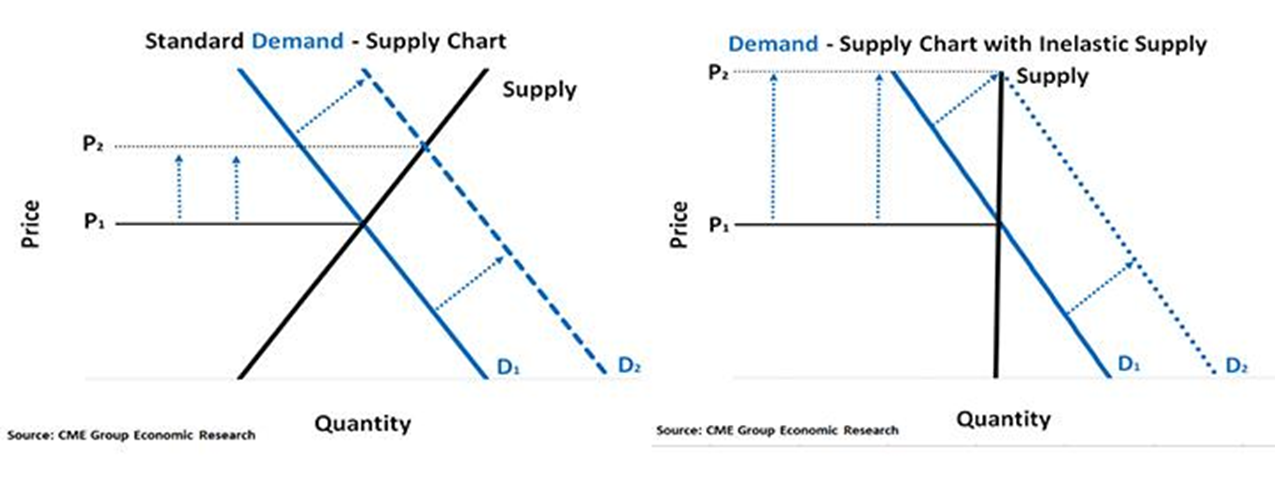 International Financial Markets, ISEG
18
Demand-side drivers are among the key determinants of bitcoin prices (Ciaian et al. 2016)
dimension of the market where the crypto-currency is accepted 
trust
International Financial Markets, ISEG
19
Pros
Decentralized: gives power to the individual. Cryptography used for transaction validation prevents counterfeiting virtual currencies and double spending without the need of a trusted 3rd party.
Bitcoin records are public but the identification of the network participants is almost untraceable. As anonymous as cash. No personal information needs to be given for making a payment.  
Because the supply increases at a determined pace and a fast  increase in users is expected, it is expected to appreciate.
Provision of additional payments alternatives to consumers and low cost payment services. No account-holding fees when storing the cryptographic keys onself and very low or zero transaction fees.
Ease of transferring funds across borders.
International Financial Markets, ISEG
20
Case - Venezuela
As Venezuela’s hyperinflation is on track to reach over one million percent by year’s end, Venezuela is now ranked fourth in the world of countries that trade the most Bitcoin—totaling nearly 12 percent of all transactions.
Decentralized, neutral, and censorship-resistant cryptocurrencies, such as Bitcoin and Ethereum, could be used to mitigate the regime’s currency controls and help the Venezuelan people more efficiently.

Source: https://www.csis.org/analysis/can-cryptocurrency-help-venezuela
International Financial Markets, ISEG
21
Cons
Lack of transparency: not clear who should provide information to users. 
Incentive to be used in illegal transactions. Difficulties of applying and enforcing anti-money laundering laws and regulations, as well as those countering the financing of terrorism.
No authority empowered to interpret the system’s rules. Since the location of the participants is hard to establish, no domestic legal framework. Users do not benefit from legal protection such as a deposit guarantee.
No legal tender: no guarantee that they are accepted. Can be used only as contractual money, when there is an agreement between buyer and seller in order to accept a given virtual currency as a means of payment.
International Financial Markets, ISEG
22
Cons (cont.)
As a nascent system, with still low volumes traded is still more subject to speculation.
Volatility of the value of Bitcoins – not good to use as a store of wealth (except with a real long-term horizon).
Fear of cyberattacks.
Irreversibility does not allow errors in payments or anauthorized transfers
International Financial Markets, ISEG
23
Regulation
The build-up of financial stability risks from VCS would be likely under the following conditions:
VCS become more widely used in regular payments; 
greater links to the real economy develop, including through the presence of financial institutions participating in VCS; 
no structural developments are envisaged that would make VCS inherently more stable. 
                                        ECB (2015)    

  more direct regulatory responses required 
(internationally  coordinated, to be effective, because use not limited to national jurisdictions )
International Financial Markets, ISEG
24
Committee on Payments and Market Infrastructures (working committee of BIS)
Regulatory issues for digital currencies cover three main fields: 
consumer protection, 
prudential and organizational rules for the different stakeholders, 
and specific operating rules as payment mechanisms.
International Financial Markets, ISEG
25
European Banking Authority Warning (2013)
- Consumers may lose their money using exchange platforms. As these platforms are generally unregulated, the failure of a scheme can lead to the loss of currency. There is evidence that consumers incur large losses on a regular basis.
– Money may be stolen from a digital wallet. Virtual currencies are stored on digital platforms protected solely by passwords. Hackers have repeatedly obtained access to these passwords, thus allowing them to plunder the accounts. The probability of getting any of the money back is negligible. Additionally, losing a password often means there is no means to access one's virtual currency.
– There is no protection for those using virtual currencies as a means of payment. There are no refund rights. Payments from digital wallets can generally not be reversed.
– The value of a virtual currency is unstable. Apart from high exchange rate volatility, there is also the chance that the currency loses all of its value.
International Financial Markets, ISEG
26
– There is a danger that virtual currencies are used for unlawful activities, such as money laundering. This may prompt authorities to close down the exchange platforms, depriving consumers of access to their funds.
– Tax liabilities may derive from holding virtual currencies. This requires consumers to be well aware of tax regulations.
International Financial Markets, ISEG
27
Regulation current state (as of end of 2015)
Tasca (2015)
ECB (2015)
Many countries: wait-and-see posture.
USA 
New York State Department of Financial Services (NYDFS) proposed regulation to protect consumers from fraud and abuse, prevent money laundering and other illicit activity, and enforce measures against cyber crime. BitLicense applies only to financial intermediaries. They have to comply with capital requirements and protection of assets;  record-keeping; maintenance of an effective cyber security program.  - Problematic in terms of costs and invasion of customers’ privacy
May 7, 2015, NYDFS granted a charter to itBit Trust Company LLC to operate as a commercial Bitcoin exchange, the first virtual currency company to receive such a charter from NYDFS. – 
What happens when one State creates a special purpose digital currency exchange trust charter, but other states do not recognize it as such?
28
Europe
No harmonised regulatory framework 
Currently: amendments to Directive (EU) 2015/849 (Anti -Money laudering) extending its application also to  ”electronic money issuers and distributors”. 
European Banking Authority (Eurosystem element) discourages financial institutions from buying, selling or holding in deposit digital currencies. 
Germany - classified digital currencies as units of account (no legal tender)-  users are subject to 25% capital gains tax if they hold the currencies for less than one year.
France - l’Autorité de contrôle prudentiel et de résolution acknowledges exchange and payment transactions in digital currencies but requires actors to obtain a licence as payment service providers.
International Financial Markets, ISEG
29
Swiss Financial Market Supervisory Authority – considered means of payment - under Swiss law, Bitcoin is comparable to “foreign currency”- financial intermediaries doing business in BC must comply with Anti Money Laundering  rules.
Brazil – 2013 – legislation legalizing eletronic payments systems, including VCS.
China – financial institutions are prohibited from converting virtual currencies into traditional currencies; in 2014, Alibaba - China’s top internet retailer- prohibited the use of Bitcoin on its online shopping platforms. 
Japan – Virtual Currency Exchange Operators offering services in Japan have to be registered. To register, it is necessary to have a local business office, as well as a locally residing representative. Engaging in virtual currency exchange services without registration is subject to criminal punishment. Also minimum capital requirements  and obligation to implement measures to detect and report potential money laundering activities
International Financial Markets, ISEG
30
In general, without anonymous currency conversion, money launderers or terrorists would find no advantage in virtual currencies. – regulatory action on exchanges

References:
Tasca, Paolo, Digital Currencies: Principles, Trends, Opportunities, and Risks (September 7, 2015). Available at  
http://dx.doi.org/10.2139/ssrn.2657598
ECB (2015) Virtual currency schemes – a further analysis
International Financial Markets, ISEG
31